ENSO-Induced Teleconnection: Process-Oriented Diagnostics to Assess Rossby Wave Sources and Ambient Flow Properties in Climate Models
Annamalai, H., R. B. Neale, and J. Hafner, 2023:  J. Climate, 36, 3015–3041, doi:10.1175/JCLI-D-22-0346.1
ERA-interim
OBJECTIVE
To determine the dependence of a skillful El Nino Pacific North American (PNA) pattern on Rossby wave source (RWS) and mi-latitude jet characteristics in AMIP simulations.
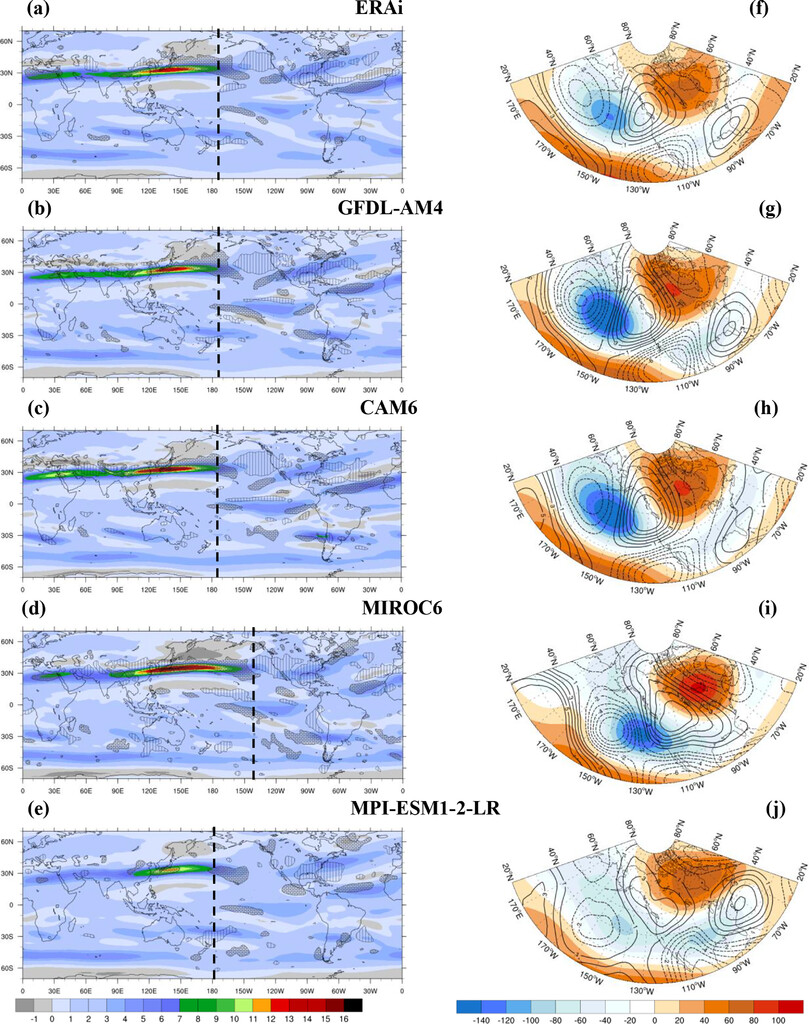 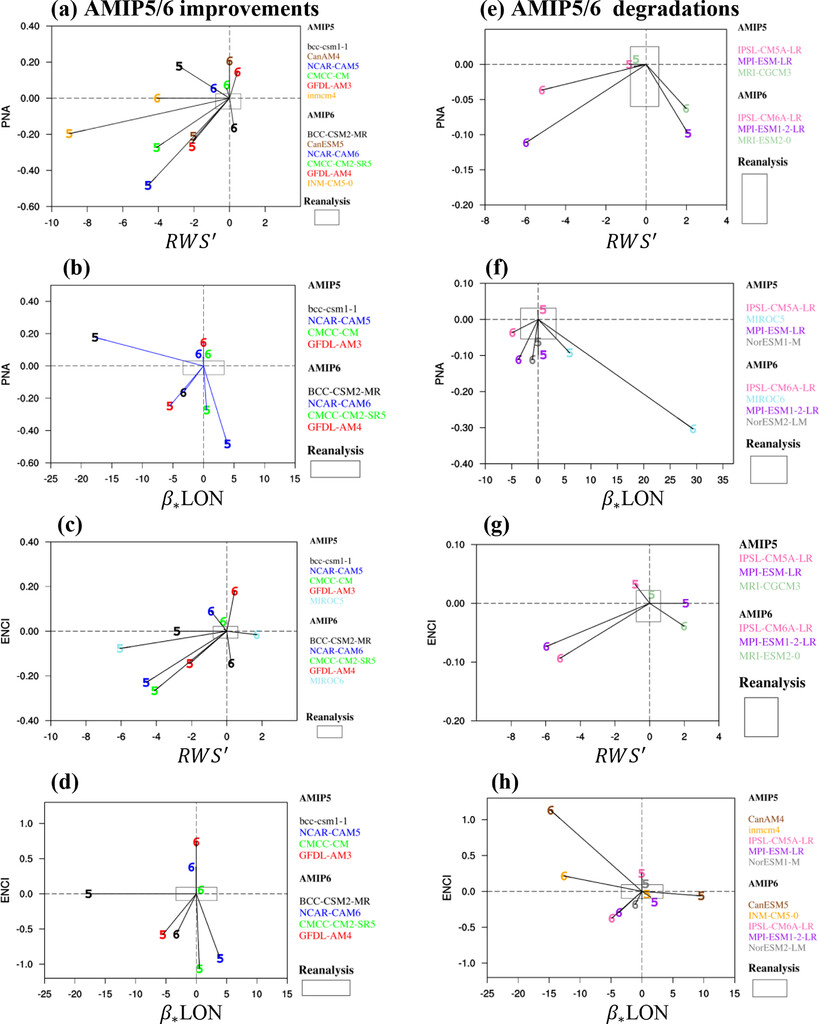 APPROACH
We use reanalysis and AMIP experiments to compare the changes in the PNA pattern between AMIP5 and AMIP6 assessments. Our analysis focuses on applying RWS and jet vorticity diagnostics to determine their role in different AMIP models and to identify improvements between AMIP5 and AMIP6
CAM6
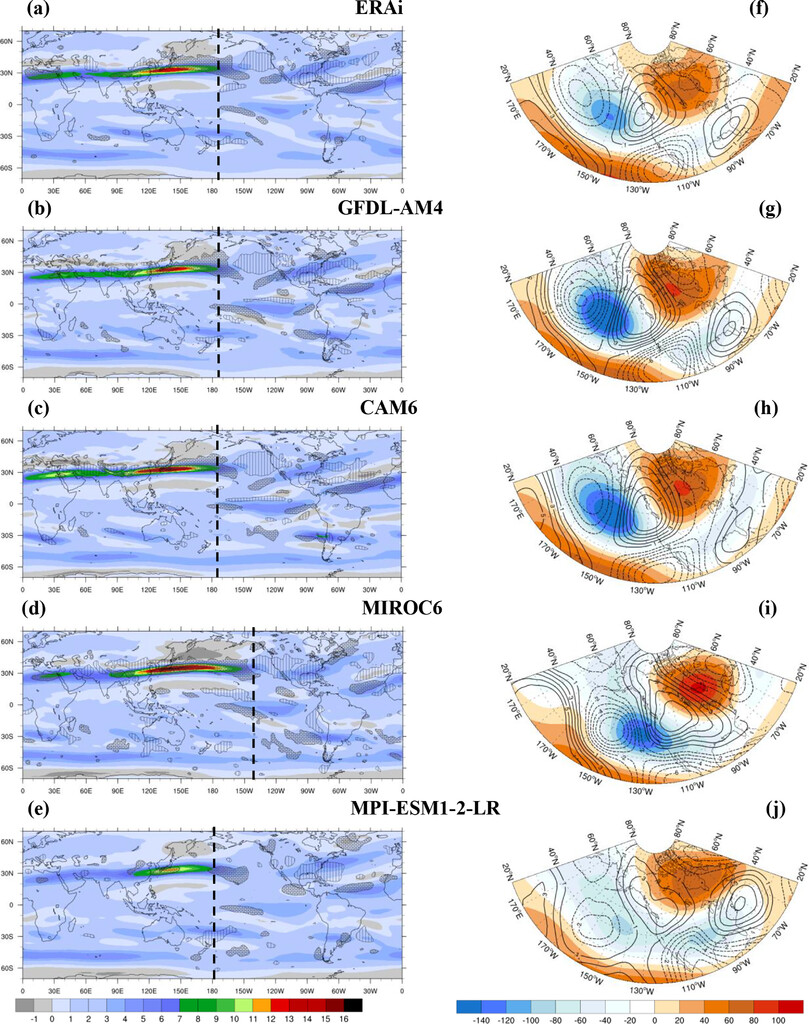 Top: Relationship between DJF El Nino PNA biases and RWS biases. AMIP6 models (6) generally improve from AMIP5 (5) .
IMPACT
The accuracy of the North Pacific circulation anomalies during El Nino can be determined from a simple set of flow diagnostics. The analysis will aid in the model development process. These Process Oriented Diagnostics (PODs) form an integral component of PODs available as part of the Model Diagnostics Task Force (MDTF). This capability can be provided as an interoperable component under the Coordinated Model Evaluations Capabilities (CMEC)
CAM5
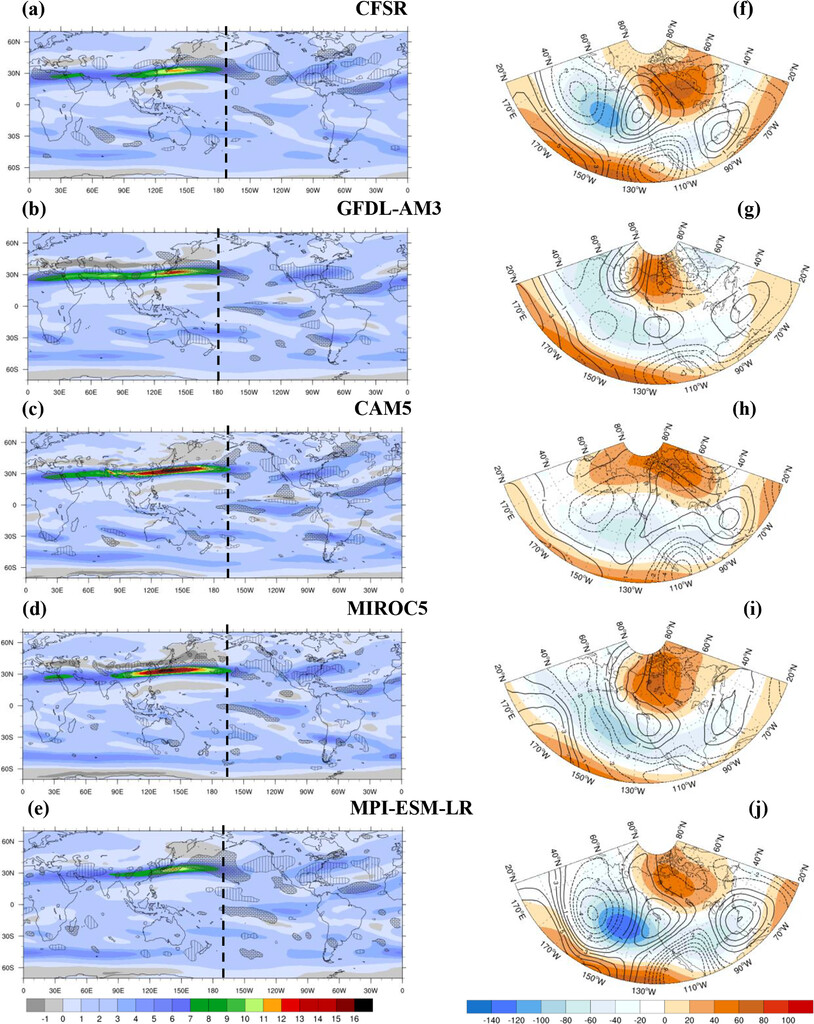 Left: DJF 200-mb geopotential height (shaded) and meridional wind (contours) anomalies during El Nino. Examples are for the Community Atmosphere Model (CAM, vers. 5 and 6)